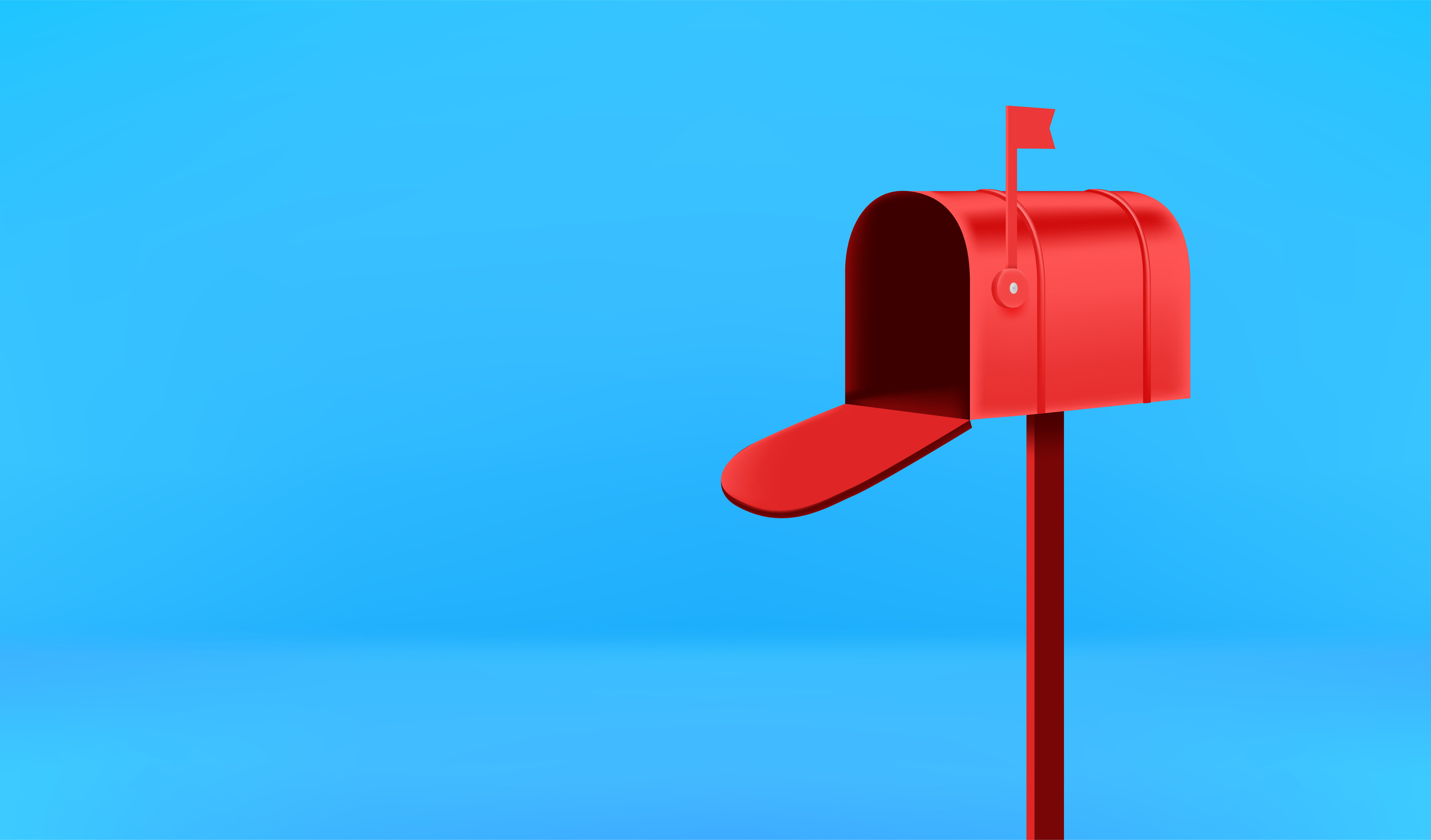 realMLS is proud to offer realMAILERS
It’s So Easy!

Go to MyMMT.

Search for Properties.

Click Export to realMAILERS and follow the prompts.


Your postcards will be delivered in mailboxes in just a few days!

For more information, scan the QR code for a quick how-to-video!
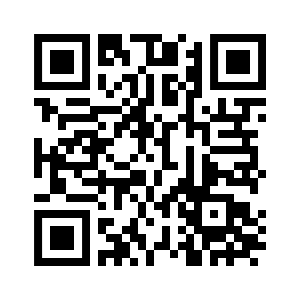